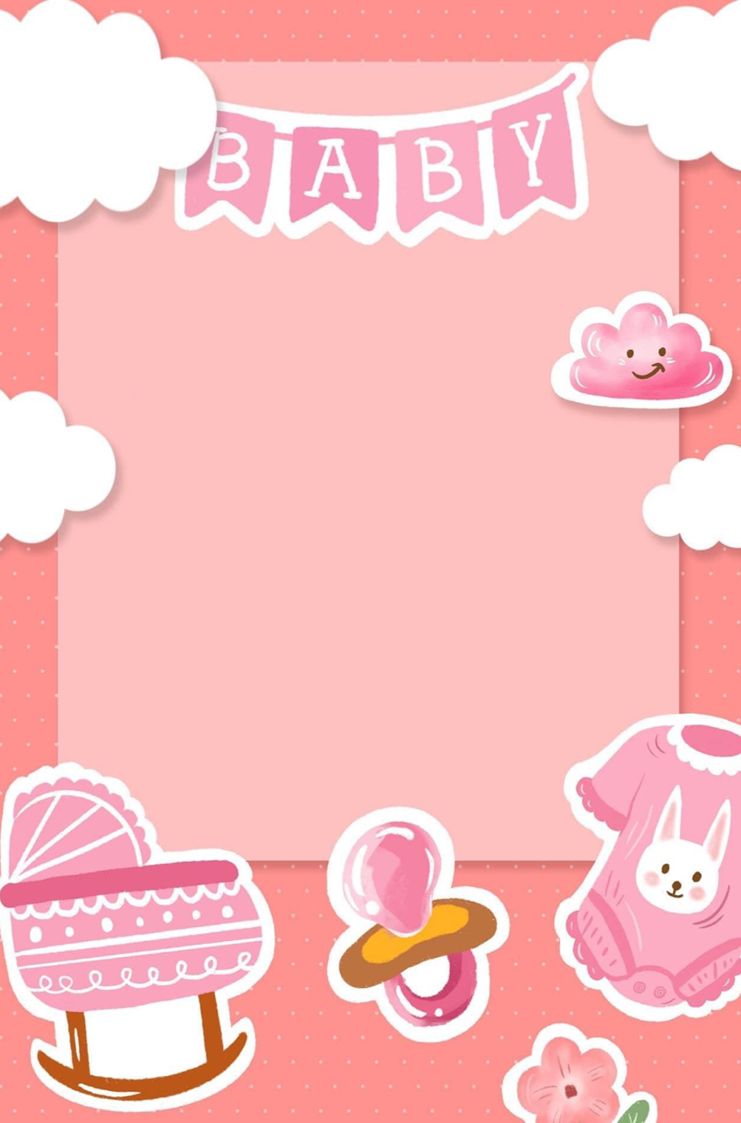 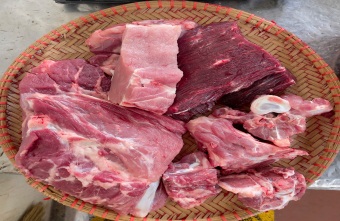 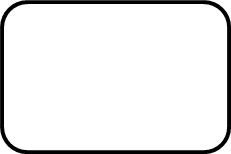 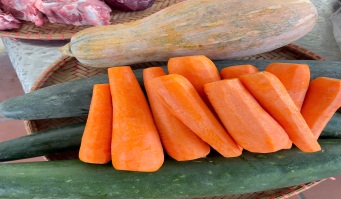 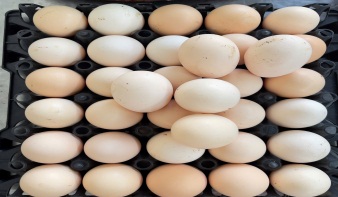 Thực đơn ngày 08-10-2024
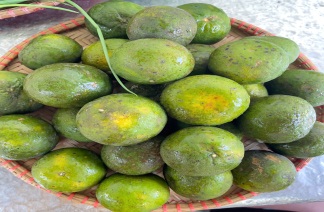 Bữa đệm sáng
- Nước cam
MN Ánh Dương Xanh
Bữa trưa
    - Trứng cuộn thịt rán
     - Canh bí xanh, bí đỏ nấu xương
     - Dưa hấu
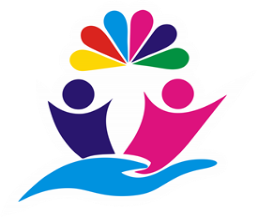 Bữa phụ chiều
- Phở bò
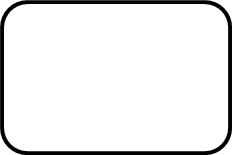 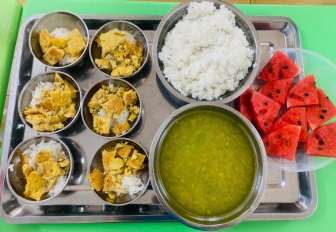 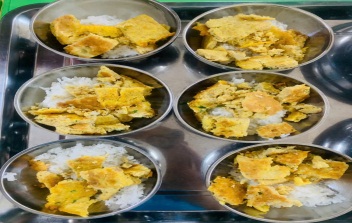 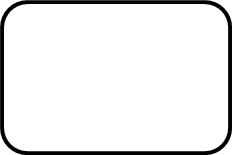 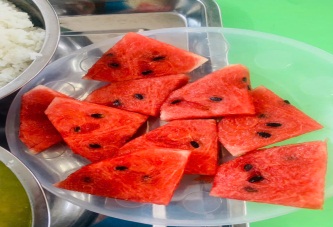 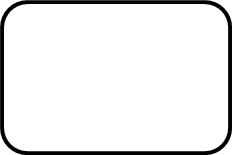 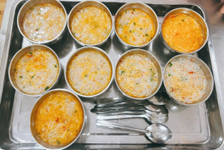